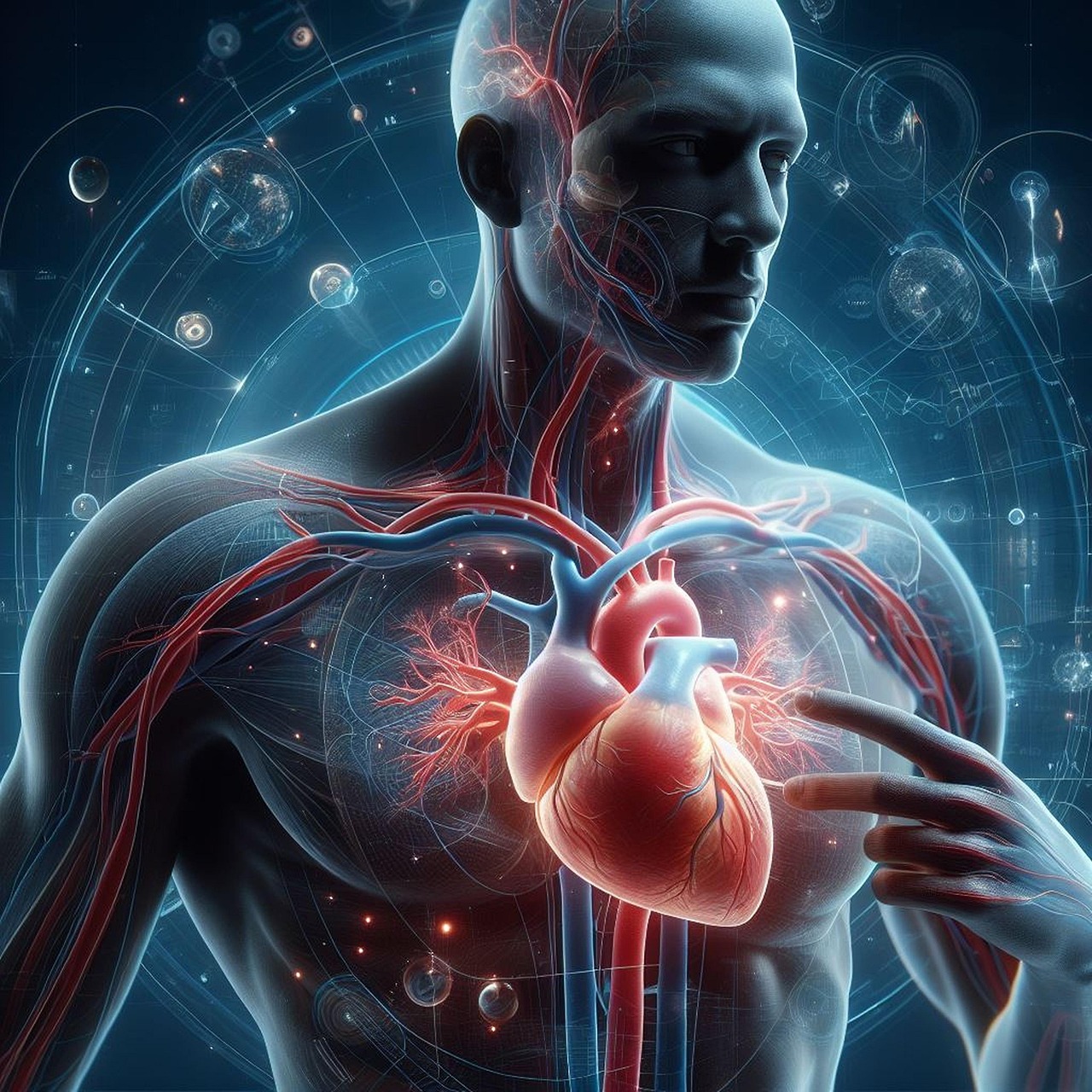 ΚΑΡΔΙΑΓΓΕΙΑΚΟ ΣΥΣΤΗΜΑ
ΒΑΣΙΛΙΚΗ ΜΠΑΡΙΑΜΗ
Βιολόγος ΠΕ 4.04
Γυμνάσιο Κατούνας
Αιτωλοακαρνανίας
https://eclass01.sch.gr/modules/document/?course=0110010187
[Speaker Notes: Αν διαταραχτεί η ομοιόσταση για μεγάλο χρονικό διάστημα, τότε ο οργανισμός ασθενεί και, αν αυτή η κατάσταση συνεχιστεί, τότε μπορεί να οδηγήσει και στον θάνατο.]
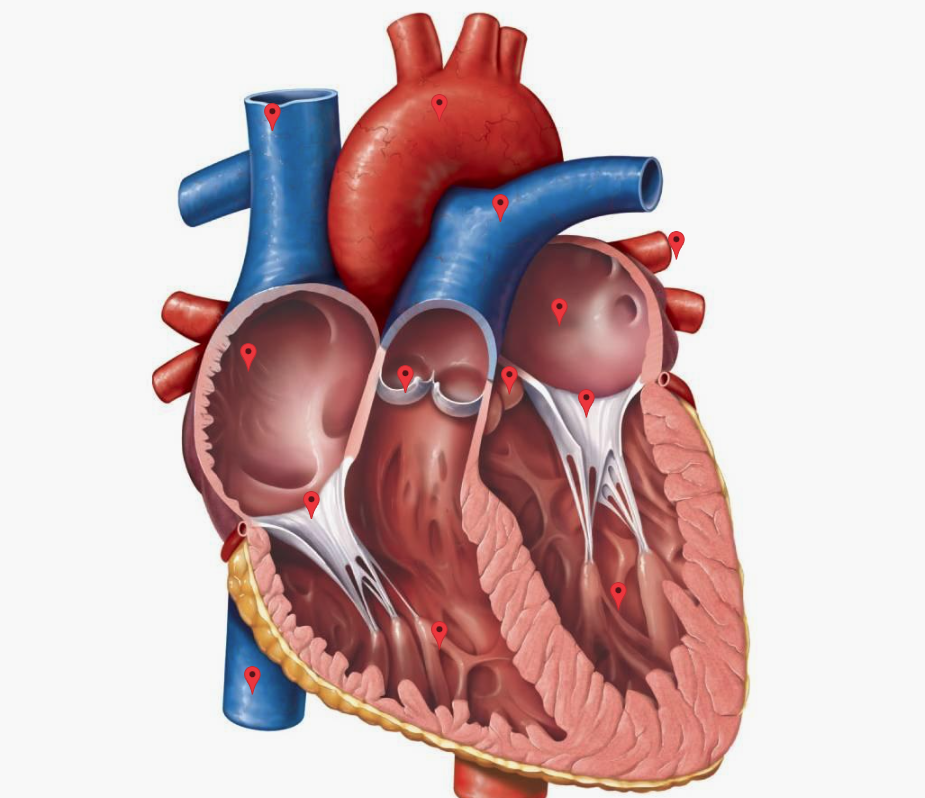 Η ΚΑΡΔΙΑ
[Speaker Notes: Αν διαταραχτεί η ομοιόσταση για μεγάλο χρονικό διάστημα, τότε ο οργανισμός ασθενεί και, αν αυτή η κατάσταση συνεχιστεί, τότε μπορεί να οδηγήσει και στον θάνατο.]
Η ΑΝΤΑΛΛΑΓΗ ΑΕΡΙΩΝ
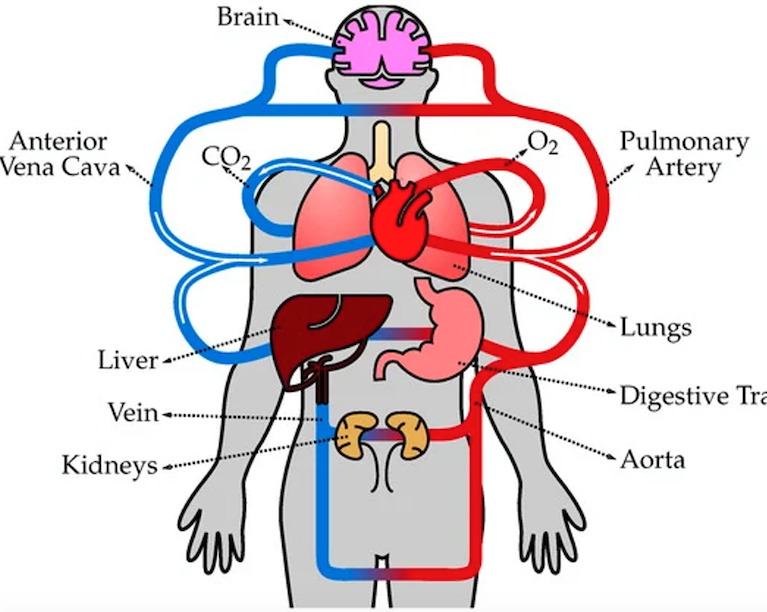 https://vimeo.com/198304436
[Speaker Notes: Αν διαταραχτεί η ομοιόσταση για μεγάλο χρονικό διάστημα, τότε ο οργανισμός ασθενεί και, αν αυτή η κατάσταση συνεχιστεί, τότε μπορεί να οδηγήσει και στον θάνατο.]
ΤΟ ΚΥΚΛΟΦΟΡΙΚΟ ΣΥΣΤΗΜΑ
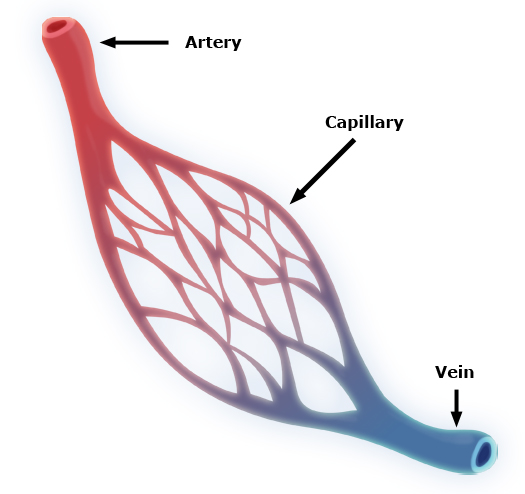 ΑΡΤΗΡΙΑ
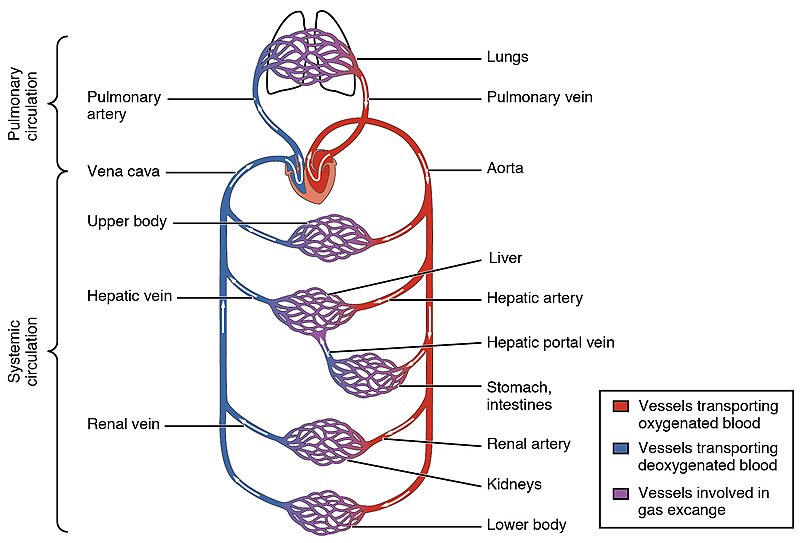 Πνεύμονες
Πνεύμονες
ΤΡΙΧΟΕΙΔΗ
Πνευμονική Φλέβα
Πνευμονική Αρτηρία
ΜΙΚΡΗ ΚΥΚΛΟΦΟΡΙΑ
Κοίλη Φλέβα
Αορτή
Άνω άκρα
ΦΛΕΒΑ
ΗΠΑΡ
Ηπατική Φλέβα
Ηπατική αρτηρία
ΜΕΓΑΛΗ  ΚΥΚΛΟΦΟΡΙΑ
Στομάχι
 Έντερο
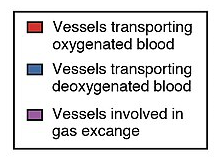 ΑΡΤΗΡΙΕΣ

ΦΛΕΒΕΣ

ΤΡΙΧΟΕΙΔΗ
Νεφρική Φλέβα
Νεφρική Αρτηρία
Νεφροί
Κάτω Άκρα
[Speaker Notes: Αν διαταραχτεί η ομοιόσταση για μεγάλο χρονικό διάστημα, τότε ο οργανισμός ασθενεί και, αν αυτή η κατάσταση συνεχιστεί, τότε μπορεί να οδηγήσει και στον θάνατο.]
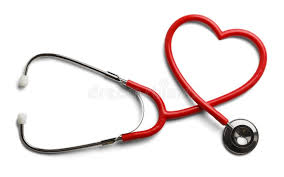 Η ΚΑΡΔΙΑ
Με την βοήθεια του χρονόμετρου μετρήστε τις σφίξεις από μια αρτηρία που θα ψηλαφίσετε. Πόσες σφίξεις/παλμούς μετρήσατε στην διάρκεια 60 sec?


Ακροαστείτε τον εαυτό σας ή τον διπλανό σας με το στηθοσκόπιο. Πόσες φορές χτυπάει η καρδιά σας σε ένα λεπτό?
Η καρδιά μας χτυπάει 100.000 φορές την ημέρα

40.000.000 φορές το χρόνο 

Και 3.000.000.000 φορές σε όλη την διάρκεια της ζωής μας
O σφυγμός
είναι η διεύρυνση του τοιχώματος των αρτηριών που προκαλείται από την πίεση του αίματος, κάθε φορά που συστέλλονται οι κοιλίες της καρδιάς. 
Κάθε παλμός της καρδιάς προκαλεί ένα σφυγμό στις αρτηρίες με αποτέλεσμα ο ρυθμός των σφυγμών να είναι ίδιος με το ρυθμό των παλμών. 
Επειδή ο σφυγμός μεταδίδεται κατά μήκος του τοιχώματος των αρτηριών μπορεί να ψηλαφηθεί σε κάποια σημεία του σώματος, όπως είναι ο καρπός του χεριού (κερκιδική αρτηρία), λαιμός (καρωτιδικές αρτηρίες). 
Ο σφυγμός ανιχνεύεται σε αρτηρίες και όχι σε φλέβες διότι το αίμα κινείται γρηγορότερα μέσα στις αρτηρίες και ασκεί μεγαλύτερη πίεση στα τοιχώματά του
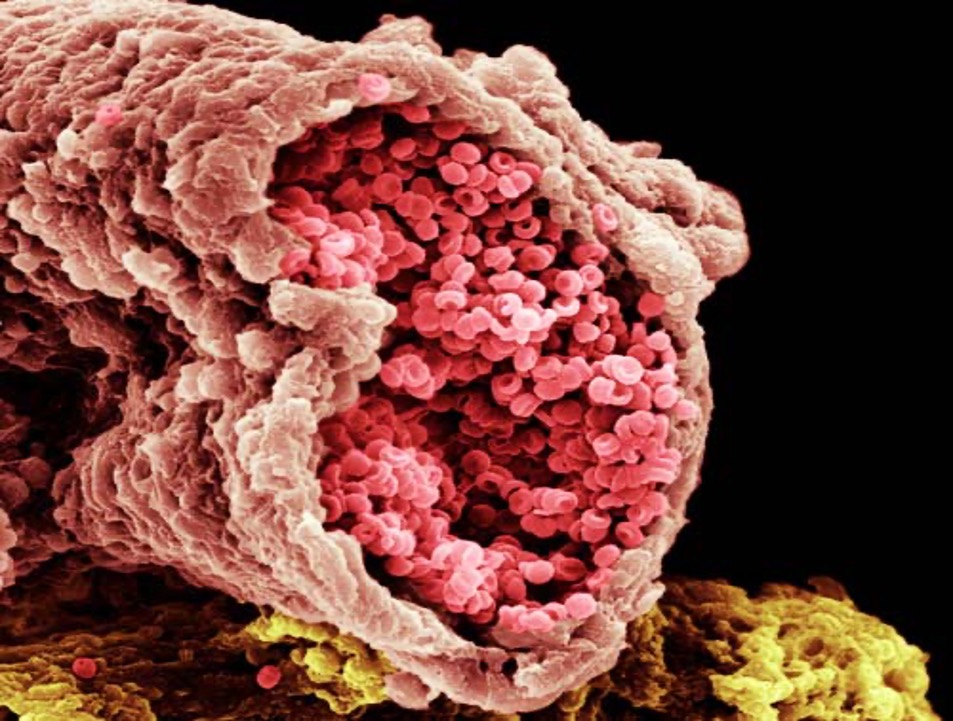 ΤΟ ΤΑΞΙΔΙ ΤΟΥ ΑΙΜΑΤΟΣ
ΤΟ ΤΑΞΙΔΙ ΤΟΥ ΑΙΜΑΤΟΣ
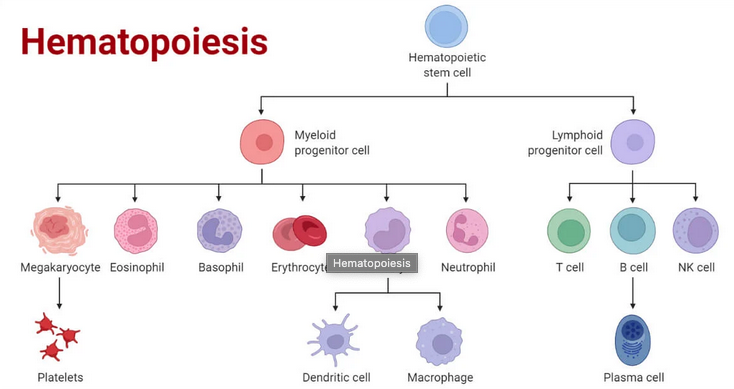 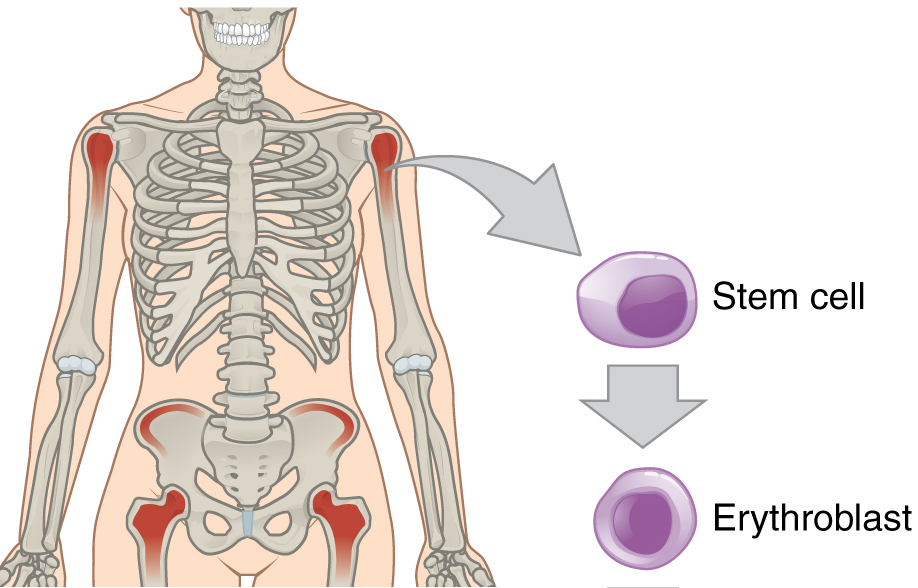 ΑΙΜΟΠΟΙΗΣΗ
ΒΛΑΣΤΟΚΥΤΤΑΡΟ
ΒΛΑΣΤΟΚΥΤΤΑΡΟ
Πρόγονος 
Μυελικής Σειράς
Πρόγονος 
Λεμφικής Σειράς
ΒΛΑΣΤΟΚΥΤΤΑΡΟ
Ερυθρό
κύτταρο
Μονοκύτταρο
Μεγακαρυοκύτταρο
Ηωσινόφιλο
Ουδετερόφιλο
Βασεόφιλο
Β και Τ λεμφοκύτταρα
ΕΡΥΘΡΟΒΛΑΣΤΗΣ
Αιμοπετάλια
ΤΟ ΤΑΞΙΔΙ ΤΟΥ ΑΙΜΑΤΟΣ
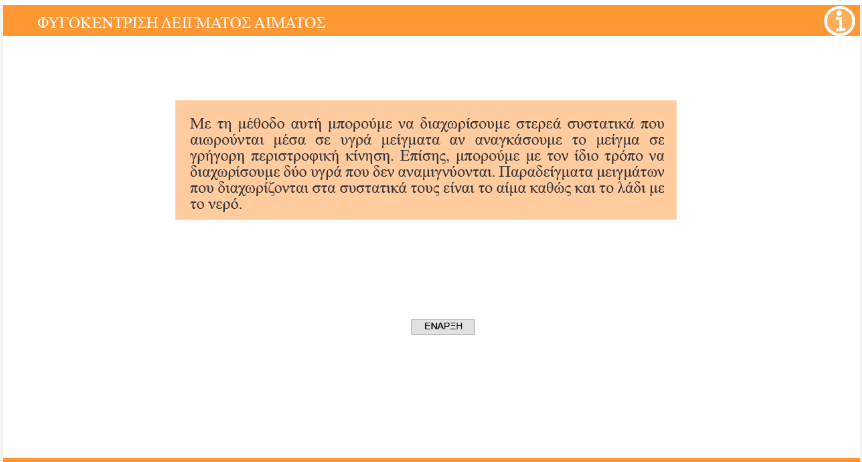 https://photodentro.edu.gr/v/item/ds/8521/855
ΤΟ ΤΑΞΙΔΙ ΤΟΥ ΑΙΜΑΤΟΣ
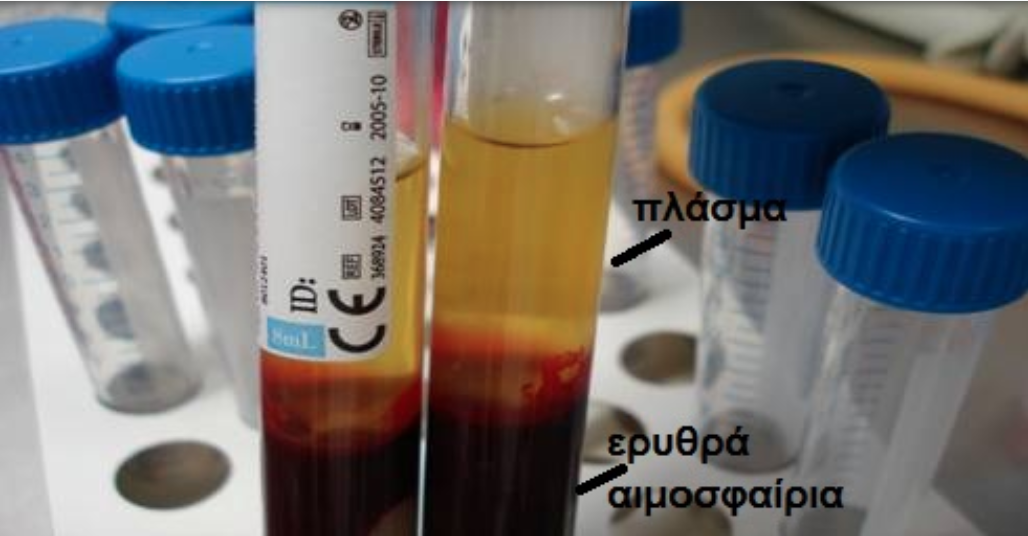 ΤΟ ΤΑΞΙΔΙ ΤΟΥ ΑΙΜΑΤΟΣ
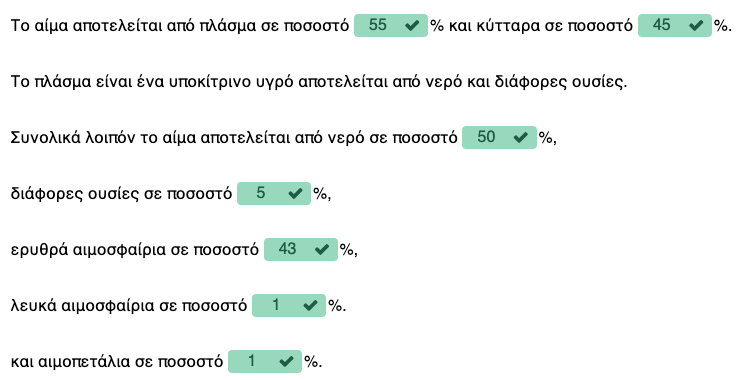 ΤΟ ΤΑΞΙΔΙ ΤΟΥ ΑΙΜΑΤΟΣ
Λευκά αιμοσφαίρια
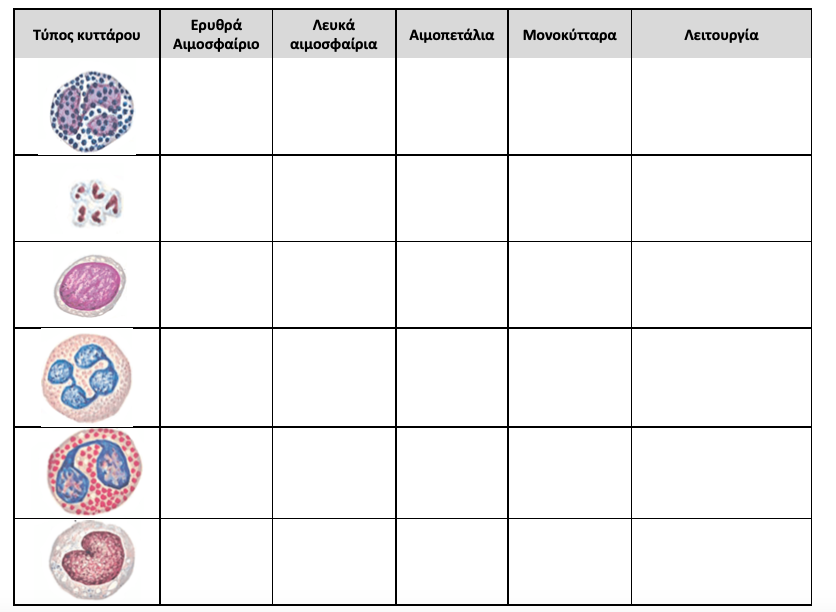 ΑΝΑΚΕΦΑΛΑΙΩΣΗ
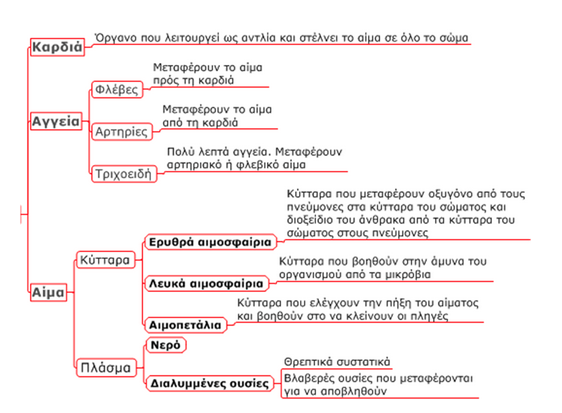 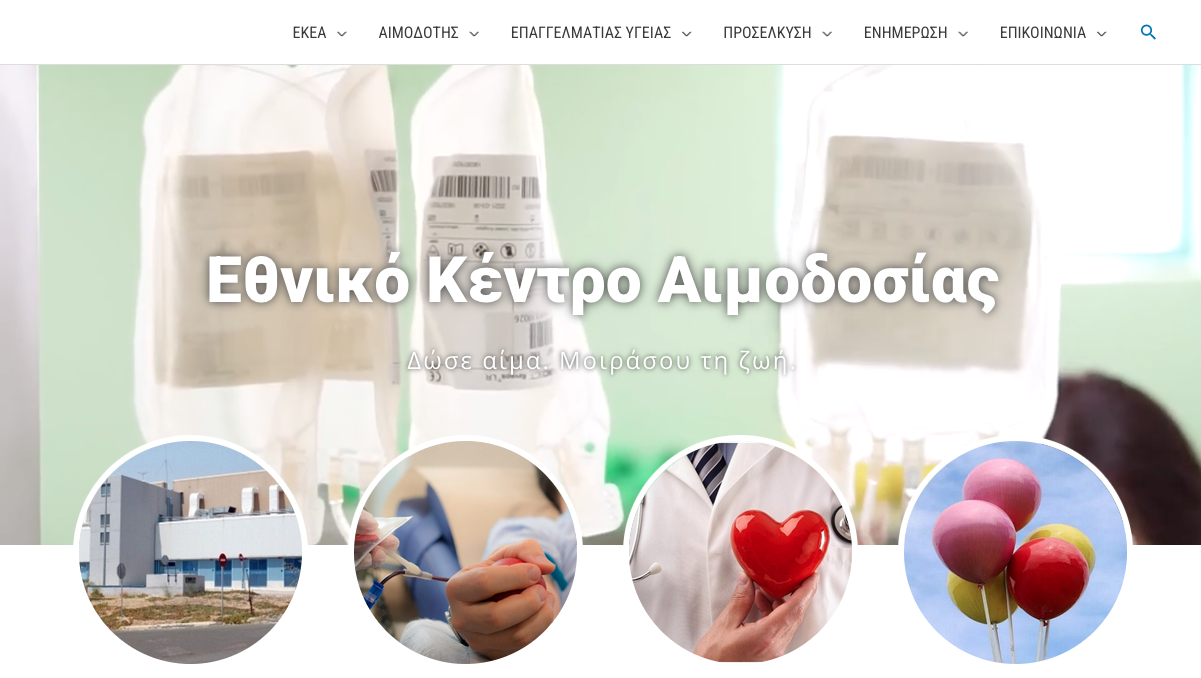 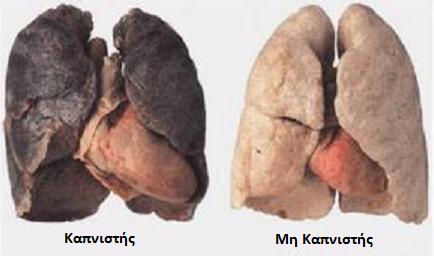 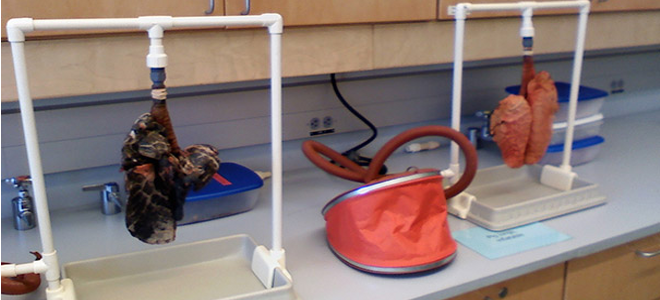